Offre d’accueil Petite Enfance en province de Luxembourg
Journée d’études du 12 décembre 2024
Sommaire
1
2
3
Offre d’accueil au 31/12/2023 et évolution
Perspectives au 31/08/2026
Questions
Chapitre 1Offre d’accueil au 31/12/2023 et évolution
Paysage de l’accueil
Structures et places au 31/12/2023
Evolution 2017-2023
Evolution 2017-2023
Le taux de couverture est le rapport entre le nombre total de places et une estimation du nombre d’enfants en âge de fréquenter les milieux d’accueil.
Evolution 2016-2023
Chapitre 2Perspectives 2026 (Cigogne)
Structures et places au 31/08/2026
Estimation de personnel supplémentaireau 31/08/2026
Uniquement pour les nouveaux projets Cigogne (créations et extensions) du 1/1/2024 au 31/08/2026, toutes choses étant égales par ailleurs
Questions ?
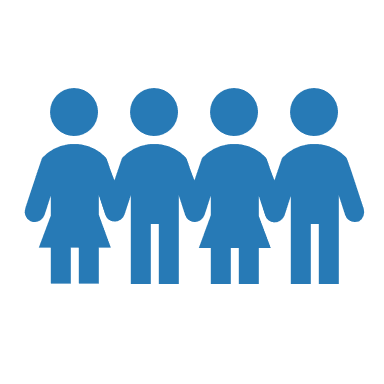 Merci !